Vergoeding vanuit de basisverzekering in de apotheek bij u in de buurt 2025
Incontinentie- materiaal
Verband- materiaal
Drink- voeding
Diabetes- materiaal
Zorgverzekeraar
Preferente medicijnen*
Stoma- materiaal
Medicatie- beoordeling
+
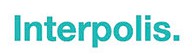 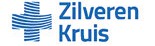 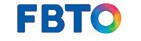 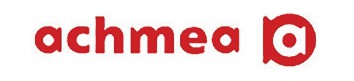 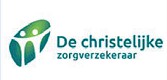 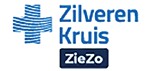 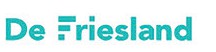 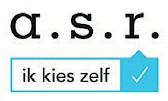 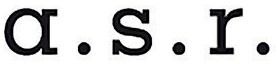 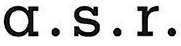 +
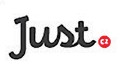 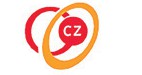 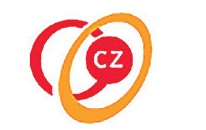 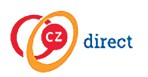 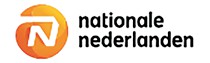 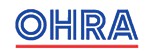 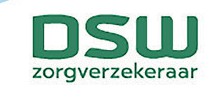 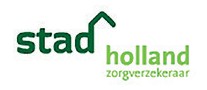 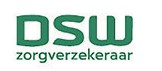 +

+
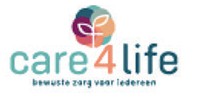 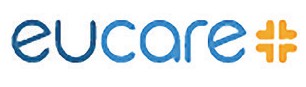 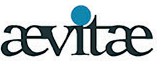 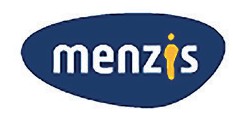 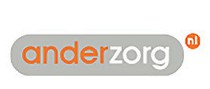 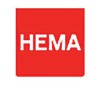 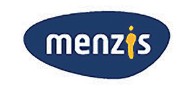 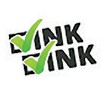 +
+
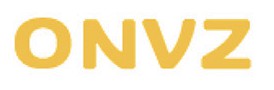 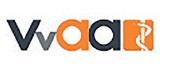 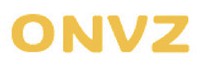 +
+
Meer informatie op Apotheek.nl
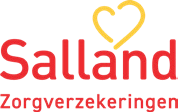 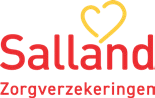 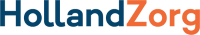 +
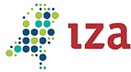 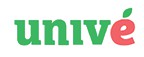 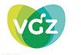 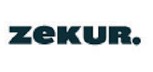 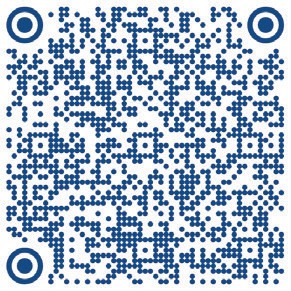 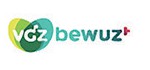 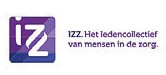 14 november 2024
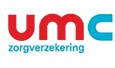 +
+
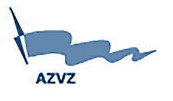 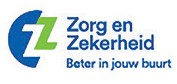 Komt voor vergoeding in aanmerking in de apotheek bij u in de buurt. De kosten hiervoor gaan niet van uw eigen risico af.
Wordt niet vergoed in de apotheek bij u in de buurt.
Door de zorgverzekeraar aangewezen medicijnen (ook wel preferentiebeleid genoemd). Kijk op de website van de zorgverzekeraar voor de lijst met preferente middelen.
Kosten voor de zorgverlening van de apotheek gaan wel van uw eigen risico af.
+
*
Voor de volledige vergoedingsvoorwaarden verwijzen wij naar de polisvoorwaarden van de zorgverzekering. De KNMP biedt zo correct mogelijk informatie zonder garantie op volledigheid, juistheid of betrouwbaarheid. De KNMP is niet aansprakelijk voor enige vorm van schade door het gebruik van de baliekaart.
U kunt uw zorgverzekering opzeggen tot en met 31 december 2024. Tot 31 januari 2025 kunt u een nieuwe afsluiten.
Apothekersorganisatie
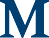 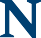 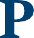 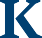